Absolwenci UwB  na Rynku Pracy
II Ogólnouczelniane Seminarium nt. Jakości Kształcenia w UwB
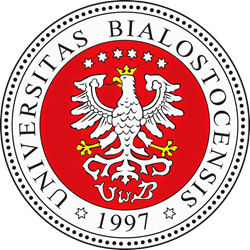 ABSOLWENT, PRACODAWCA I WYKŁADOWCA – TRZY STANY JEDNA OSOBA
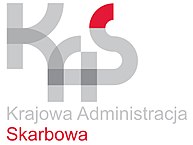 Czy aktywne włączenie się, absolwenta, pracodawcy  w proces dydaktyczny może podnieść jakość kształcenia i stać się elementem przewagi konkurencyjnej danego kierunku, wydziału lub uczelni?
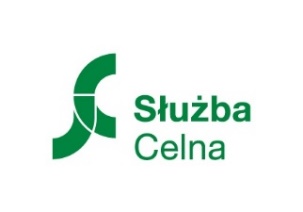 Izba Celna w Białymstoku
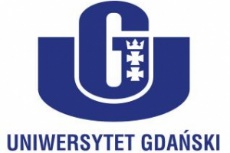 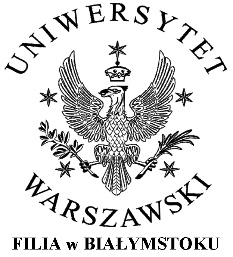 Dr Eligiusz Dubis
Z-ca Dyrektora 
Izby Administracji Skarbowej w Białymstoku
[Speaker Notes: Zastępca Dyrektora Izby Administracji Skarbowej w Białymstoku
Wykształcenie i tytuł naukowy: 
1976 - 1980 studia magisterskie, Uniwersytet Warszawski Filia w Białymstoku na kierunku chemia, 1980 magister chemii (dyplom z wyróżnieniem), w tym blok dydaktyczny pozwalający na pracę nauczycielską.
1984 - 1986 studia doktoranckie w zakresie analizy i chemii organicznej, Uniwersytet Gdański, 1986 tytuł naukowy doktor nauk chemicznych
Studia podyplomowe:
2016-2017 – studia podyplomowe Zarządzanie Zasobami Ludzkimi, Uniwersytet w Białymstoku, Wydział Ekonomii i Zarządzania]
Kto może prowadzić zajęcia na studiach dziennych, 
na kierunku o profilu ogólnoakademickim?
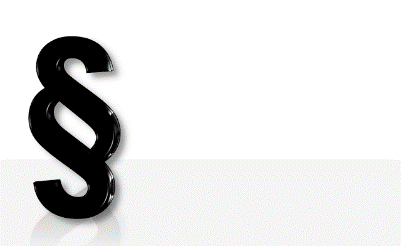 Ustawową zasadą jest, że zajęcia prowadzą 
nauczyciele akademiccy zatrudnieni w danej uczelni.
Art. 73. 1. Zajęcia są prowadzone przez nauczycieli akademickich zatrudnionych w danej uczelni posiadających kompetencje i doświadczenie pozwalające na prawidłową realizację zajęć oraz przez inne osoby, które posiadają takie kompetencje i doświadczenie.
Art. 343. 1. Wykaz nauczycieli akademickich, innych osób prowadzących zajęcia, osób prowadzących działalność naukową oraz osób biorących udział w jej prowadzeniu obejmuje:
 17) informacje o kompetencjach i doświadczeniu pozwalających na prawidłową realizację zajęć w ramach programu studiów – w przypadku innych osób prowadzących zajęcia;
Zarządzenie Rektora 38/2016 w sprawie zasad zawierania umów cywilnych z osobami fizycznymi w Uniwersytecie w Białymstoku
Wydział Biologiczno-Chemiczny
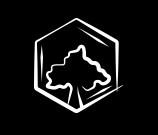 Chemia Kryminalistyczna i Sądowa
studia dzienne II stopnia od roku 2017/2018
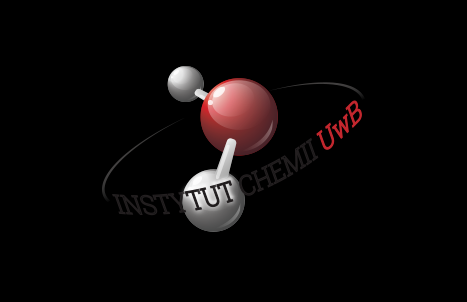 pierwszy taki kierunek studiów na polskich uczelniach
800 tys. dofinansowania w konkursie na nowe programy kształcenia zorganizowanym przez NCBR
Cel projektu 
- podniesienie kompetencji studentów i dopasowanie ich do potrzeb gospodarki, rynku pracy, społeczeństwa. 
Projekt włącza
- pracodawców w przygotowanie programów kształcenia i realizację nowego kierunku studiów.
Plan studiów przygotowany przez
- Instytut Chemii UwB
- Centralne Laboratorium Kryminalistyczne w Warszawie, 
- Laboratorium Komendy Wojewódzkiej Policji w Białymstoku,
- Izbę Administracji Skarbowej w Białymstoku.
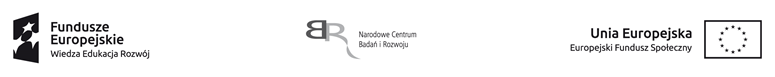 [Speaker Notes: Główny cel projektu to podniesienie kompetencji studentów/tek i dopasowanie ich do potrzeb gospodarki, rynku pracy, społeczeństwa przez utworzenie i realizację nowego kierunku "szytego" na miarę potrzeb społeczno-gospodarczych
 Projekt obejmuje swoim zakresem merytorycznym działania włączające różnych pracodawców w przygotowanie programów kształcenia i realizację nowego kierunku studiów.
Plan studiów został przygotowany w ramach współpracy Wydziału Biologiczno-Chemicznego z Centralnym Laboratorium Kryminalistycznym w Warszawie, Laboratorium Komendy Wojewódzkiej Policji oraz Izbą Celną w Białymstoku.]
Wydział Biologiczno-Chemiczny
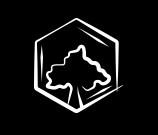 Chemia Kryminalistyczna i Sądowa
studia dzienne II stopnia od roku 2017/2018
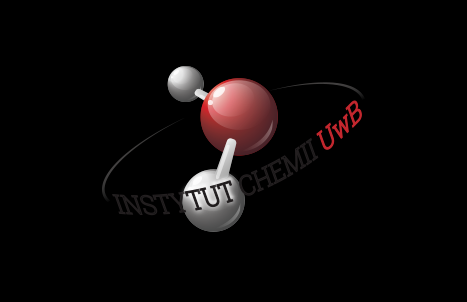 Przedstawiciele potencjalnych pracodawców:
spoza uczelni
z innych uczelni
435 godzin zajęć
wszystkich godzin
[Speaker Notes: Główny cel projektu to podniesienie kompetencji studentów/tek i dopasowanie ich do potrzeb gospodarki, rynku pracy, społeczeństwa przez utworzenie i realizację nowego kierunku "szytego" na miarę potrzeb społeczno-gospodarczych
 Projekt obejmuje swoim zakresem merytorycznym działania włączające różnych pracodawców w przygotowanie programów kształcenia i realizację nowego kierunku studiów.
Plan studiów został przygotowany w ramach współpracy Wydziału Biologiczno-Chemicznego z Centralnym Laboratorium Kryminalistycznym w Warszawie, Laboratorium Komendy Wojewódzkiej Policji oraz Izbą Celną w Białymstoku.]
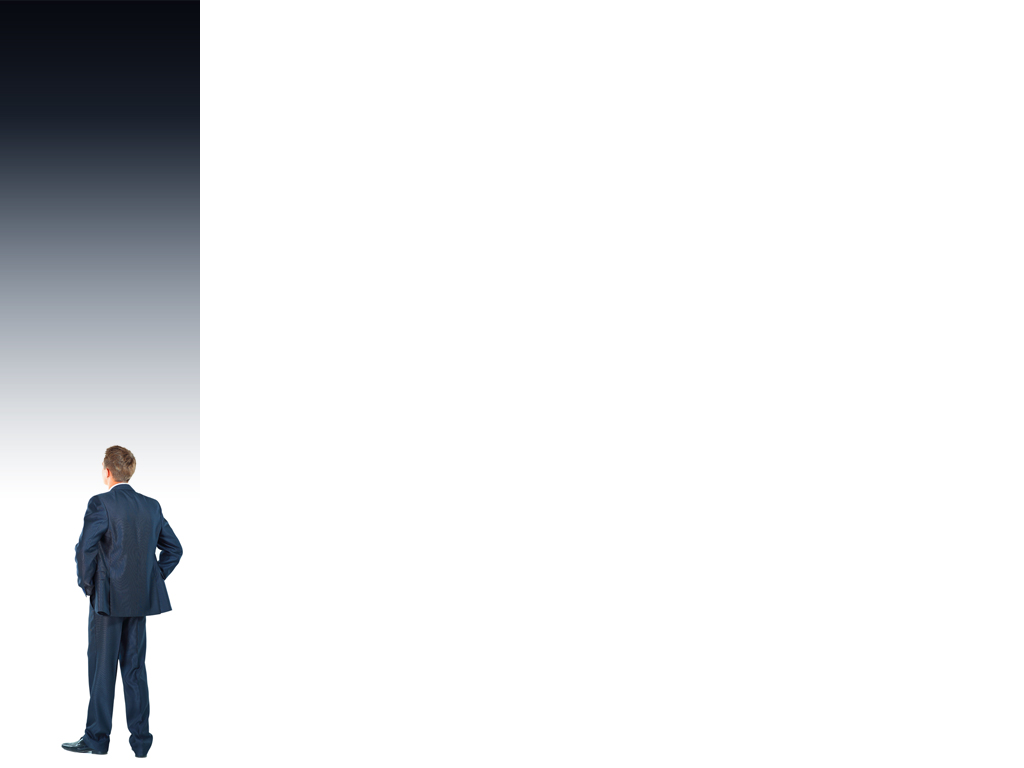 Ocena projektu  z perspektywy studenta i pracodawcy – czy było warto?
wypełniło 87% studentów
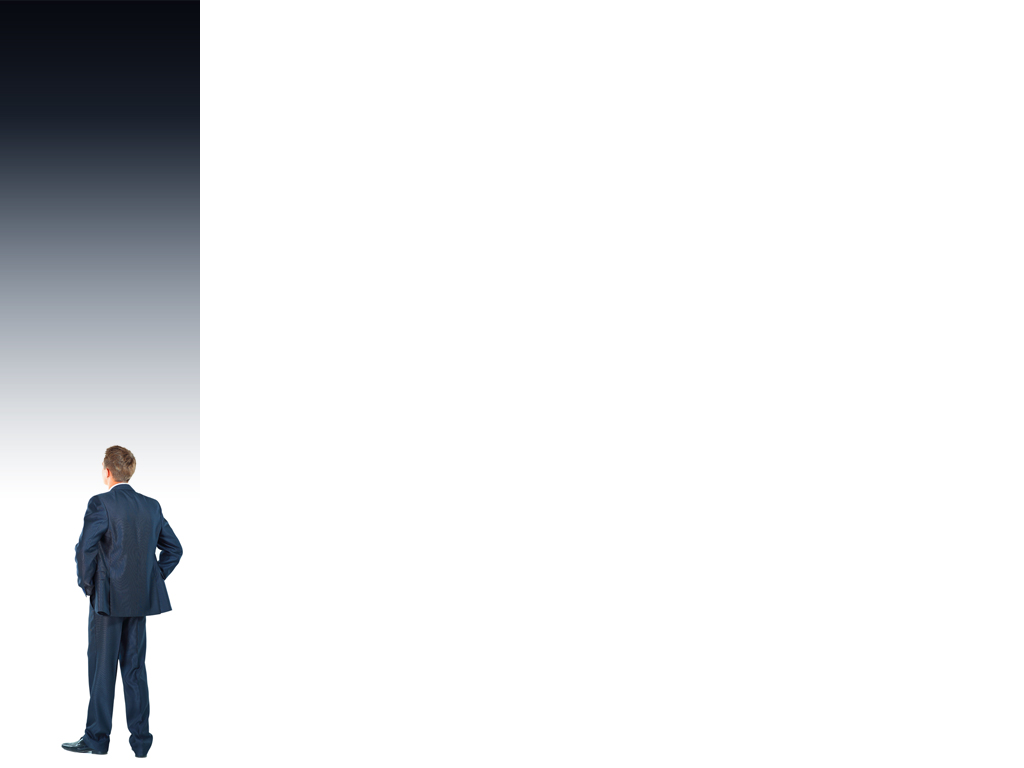 1. CZY PAN(I) UWAŻA UDZIAŁ PRZEDSTAWICIELI 	PRACODAWCÓW W  PROWADZENIU ZAJĘĆ ZA 	DOBRY POMYSŁ?
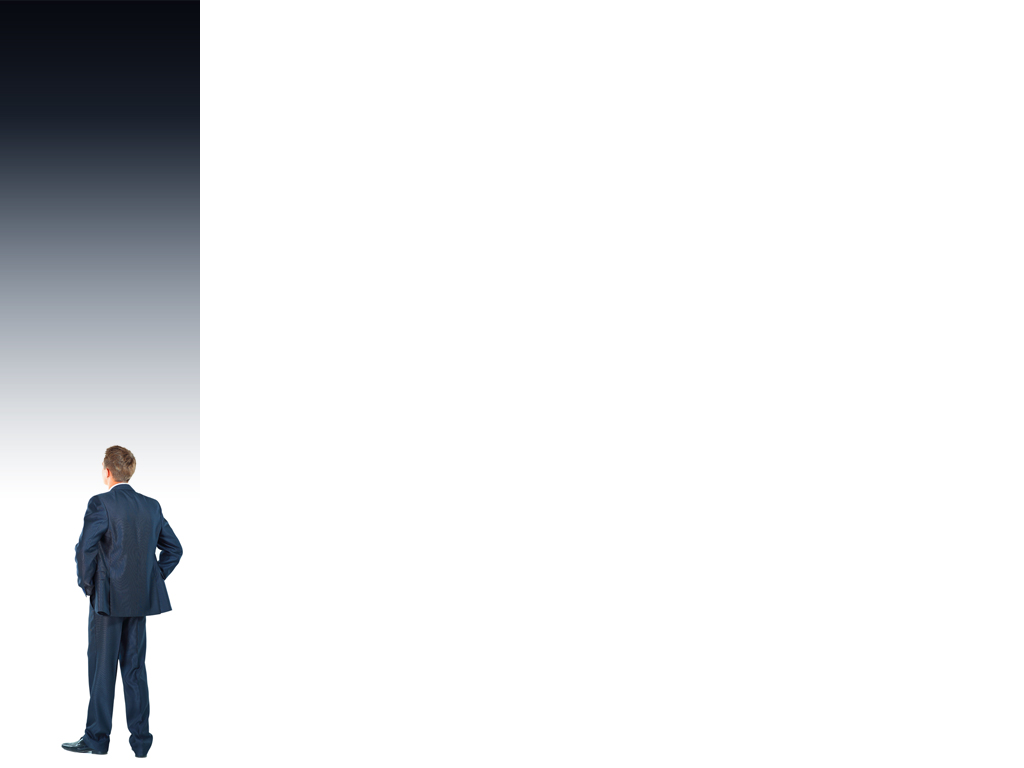 2. CZY PANA(I) ZDANIEM UDZIAŁ PRACODAWCÓW 	W PROWADZENIU ZAJĘĆ POWINIEN BYĆ 	KONTYNUOWANY PO SKOŃCZENIU PROJEKTU?
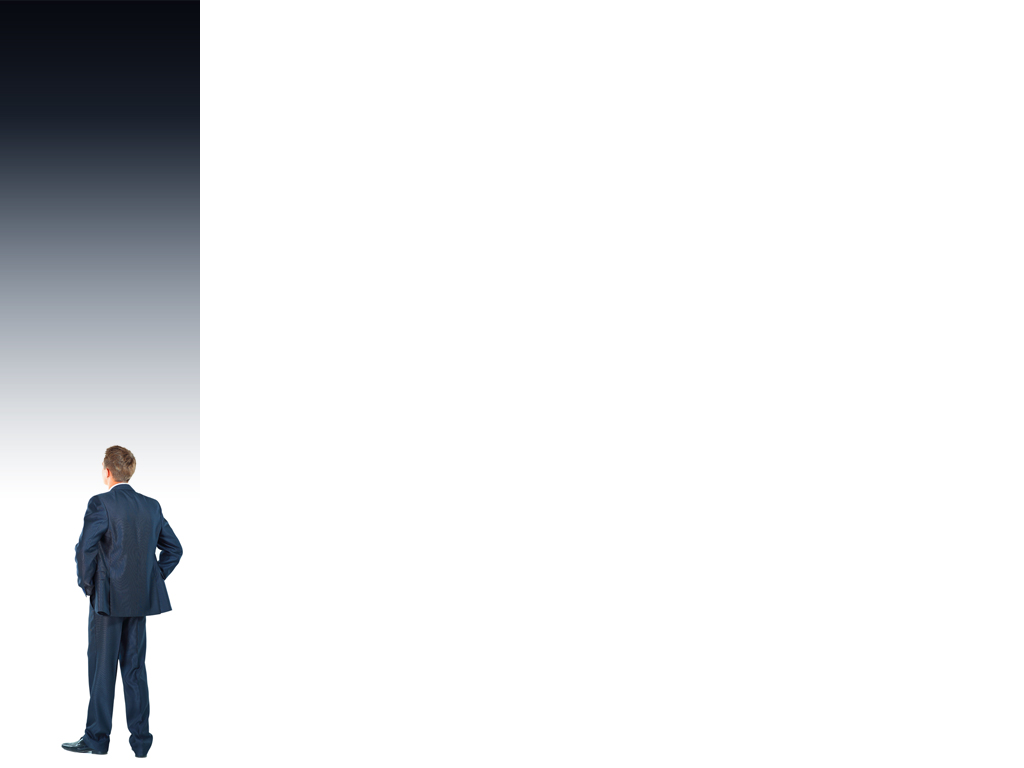 3. CZY PRZY WYBORZE KIERUNKU FAKT, ŻE 	CZĘŚĆ ZAJĘĆ POPROWADZĄ 	PRZEDSTAWICIELE PRACODAWCÓW  MIAŁO 	JAKIEŚ WPŁYW NA PANA(I) DECYZJĘ?
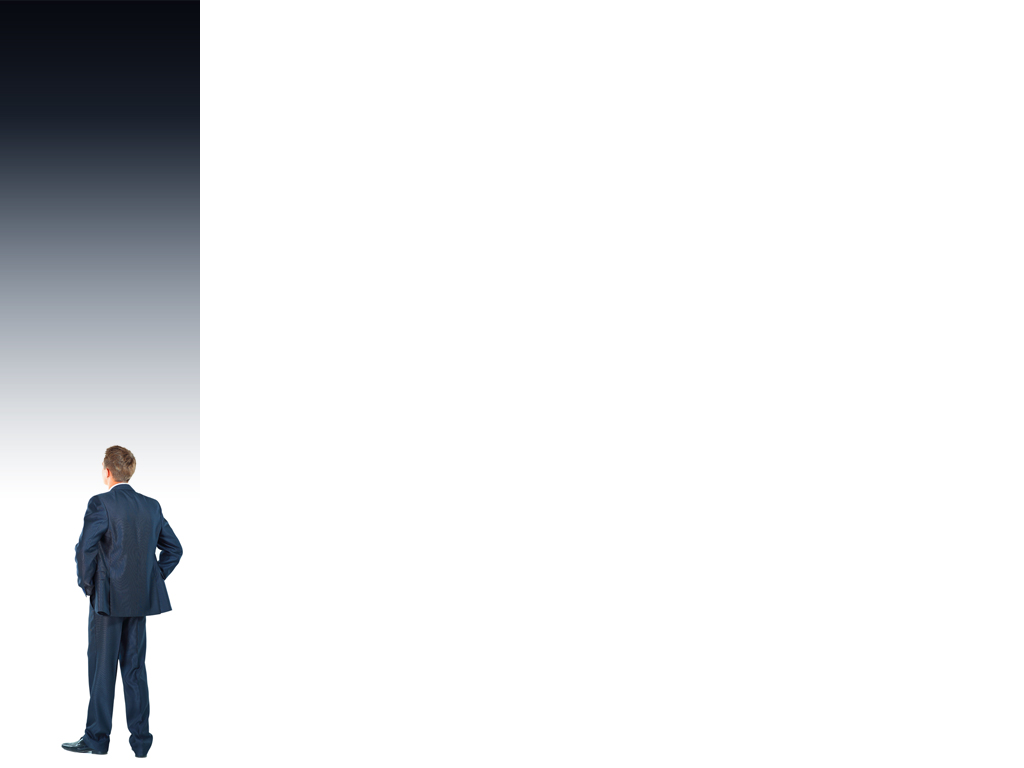 4. CZY PANA(I) ZDANIEM, LICZBA 	PROWADZONYCH ZAJĘĆ PRZEZ 	PRZEDSTAWICIELI PRACODAWCÓW BYŁA:
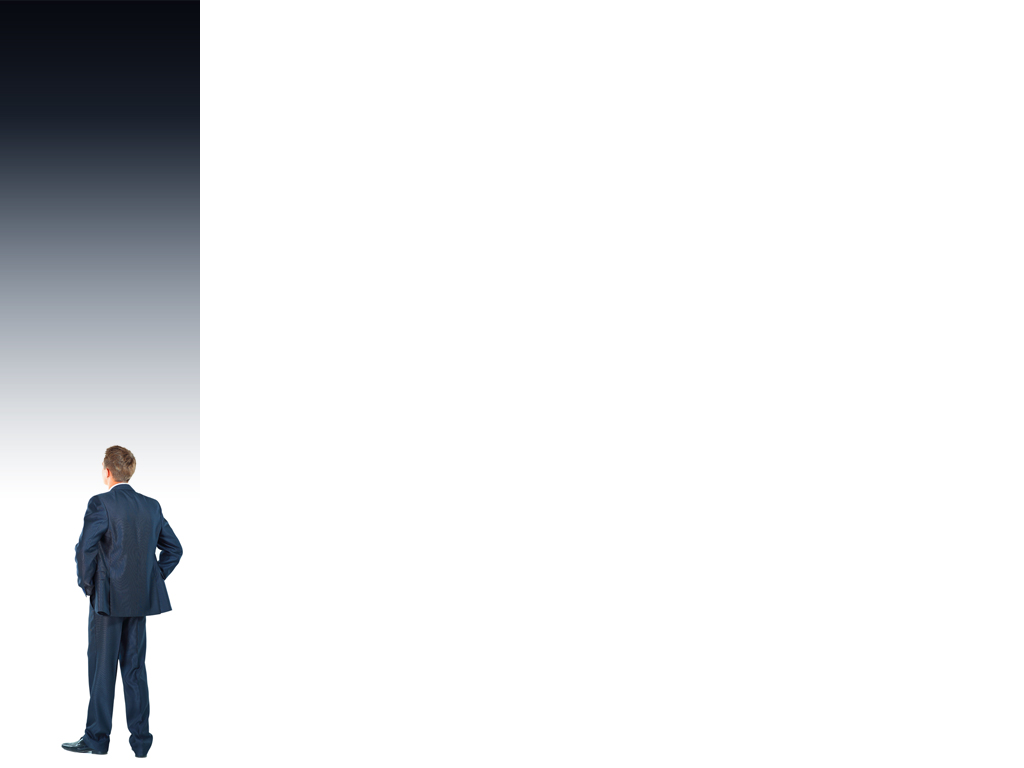 6. CZY PANA(I) ZDANIEM ZAJĘCIA PROWADZONE 	PRZEZ PRZEDSTAWICIELI PRACODAWCÓW 	PODNOSZĄ ATRAKCYJNOŚĆ KIERUNKU?
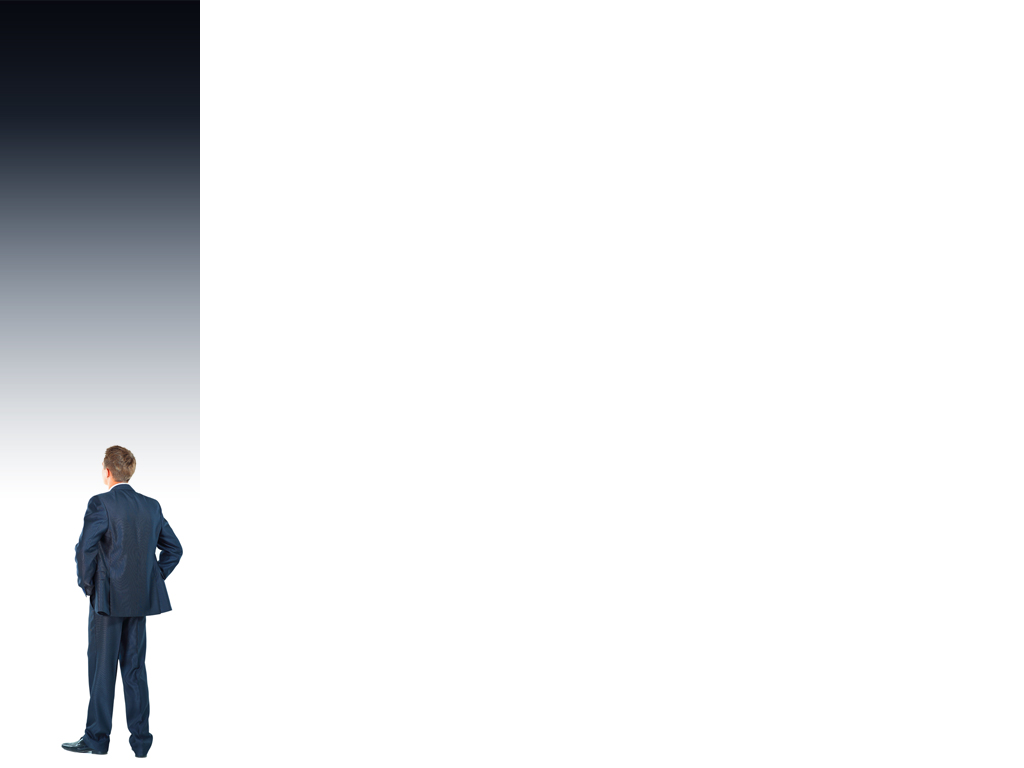 6. JAK  PAN(I) OCENIA POZIOM DYDAKTYCZNY 	WIĘKSZOŚCI ZAJĘĆ PROWADZONYCH PRZEZ 	PRZEDSTAWICIELI PRACODAWCÓW? 
PROSZĘ WSKAZAĆ ODPOWIEDNI PRZEDZIAŁ OD NAJSŁABSZEJ OCENY 0 PKT  DO NAJLEPSZEJ 100 PKT.
słaby
nieakceptowalny
dostateczny
dobry
bardzo dobry
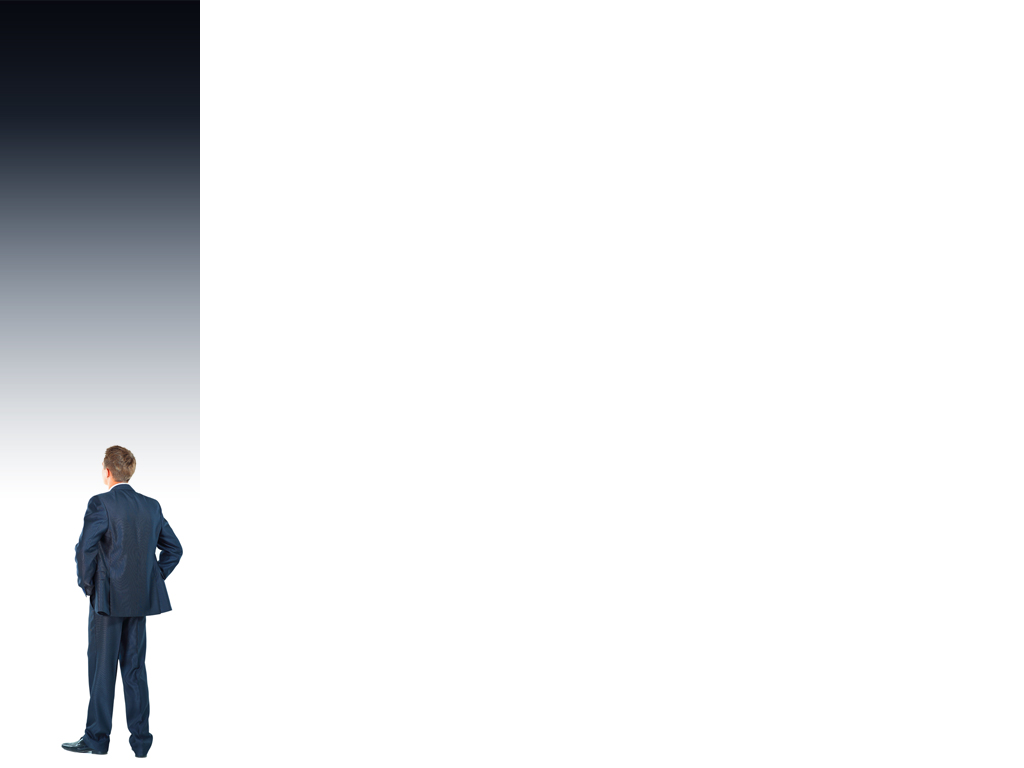 7. CZY MA PAN(I) DODATKOWE UWAGI DOT. 	ZAJĘĆ PROWADZONYCH PRZEZ 	PRZEDSTAWICIELI PRACODAWCÓW?
przeszkadzają zajęcia prowadzone późnymi godzinami popołudniowymi
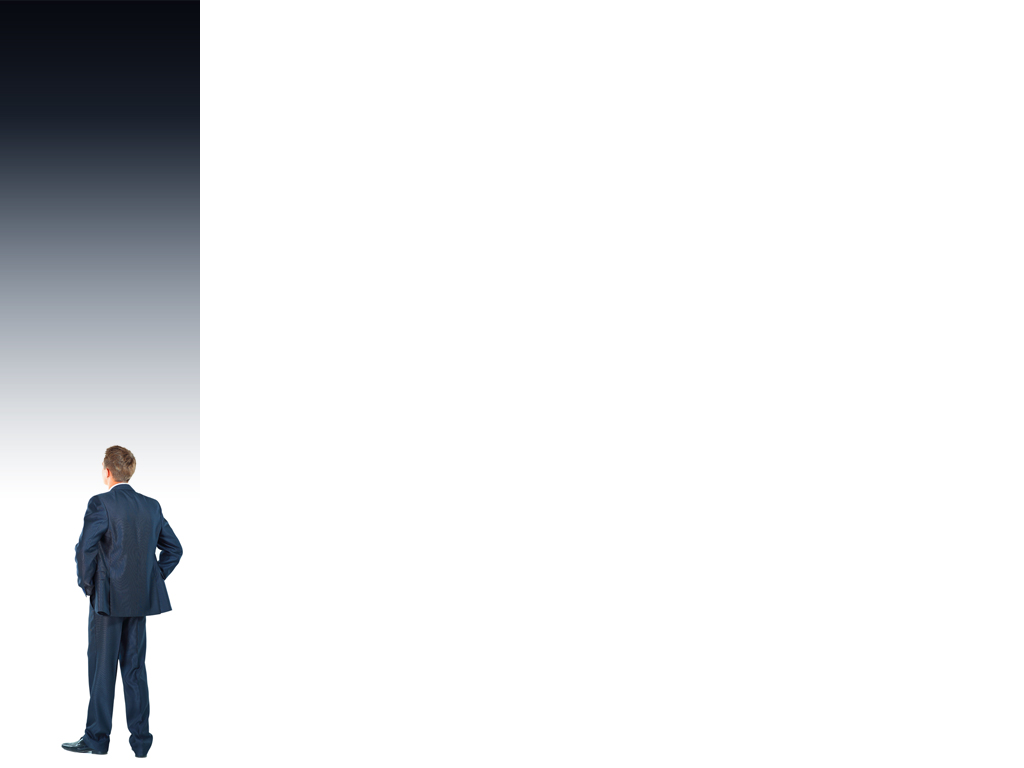 Podsumowanie Ankiety
Duża akceptacja przez studentów zajęć prowadzonych przez przedstawicieli pracodawców

Zajęcia prowadzone przez przedstawicieli pracodawców podnoszą atrakcyjność kierunku

Dobrze oceniana jakość prowadzonych zajęć

Potrzeba szerszej promocji i stałego komunikowania nie tylko o prowadzonych projektach, ale i o pracodawcach  prowadzących zajęcia spoza uczelni
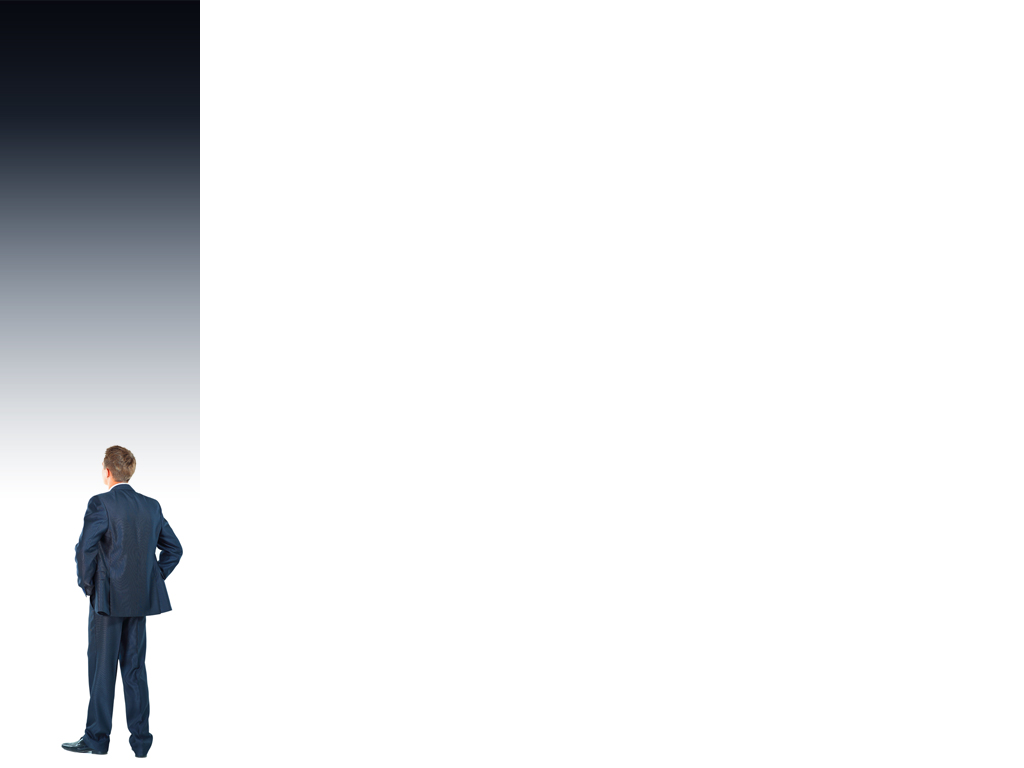 Spojrzenie pracodawców
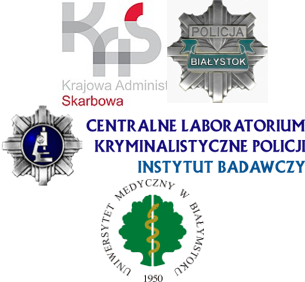 Prowadzimy zajęcia bo:

sprawiają bardzo dużą satysfakcję
stwarzają możliwość lepszego poznania zachowania i potrzeb młodych ludzi, którzy mogą być potencjalnymi pracownikami
mamy możliwość lepszej weryfikacji umiejętności studenta np. na praktykach studenckich, czy współpracy przy pracy magisterskiej
mamy możliwość podzielenia się praktycznymi aspektami w zakresie prowadzonych zajęć, co pomaga wpływać na wybór dalszych decyzji rozwoju zawodowego studenta
zwracają uwagę jakie są oczekiwania i najważniejsze treści kształcenia
mobilizują i pomagają ponieść własne umiejętności dydaktyczne
sprzyjają uporządkowaniu i zaktualizowaniu wiedzy w zakresie prowadzonych zajęć.
Wnioski końcowe
Czy aktywne włączenie się, absolwenta, pracodawcy  w proces dydaktyczny może podnieść jakość kształcenia i stać się elementem przewagi konkurencyjnej danego kierunku, wydziału lub uczelni?
TAK !
Dziękuję za uwagę